La réanimation cardio-pulmonaire (RCP), ou réanimation cardio-respiratoire (RCR) ou en anglais Cardio-pulmonary resuscitation (CPR),
- est un ensemble de manœuvres destinées à assurer une oxygénation des organes lorsque la circulation sanguine d'une personne s'est arrêtée (arrêt cardio-circulatoire).
En effet, lorsque la circulation du sang s'arrête, les organes, dont le cerveau et le cœur lui-même, ne sont plus alimentés en oxygène et commencent à mourir : des lésions cérébrales apparaissent dès la troisième minute, et les chances de survie deviennent quasiment nulles après huit minutes d'arrêt circulatoire. Le fait d'oxygéner artificiellement le sang et de le faire circuler permet d'éviter ou de ralentir cette dégradation, et donc d'accroître les chances de survie.
La réanimation cardio-pulmonaire est l'association de
la ventilation artificielle 
et de compressions thoraciques ou « massage cardiaque externe » (MCE). 
Le concept a été inventé par Peter Safar, à qui l'on doit l'acronyme en anglais ABC :
A pour airway, libération des voies aériennes ; 
B pour breathing, ventilation artificielle ; 
C pour circulation, assurer la circulation du sang par le massage cardiaque externe.
La réanimation cardio-pulmonaire doit se pratiquer sur toute personne en état de mort apparente, c'est-à-dire :
inconsciente : la personne ne bouge pas spontanément, elle ne réagit pas au toucher ni à la parole ; 
qui ne respire pas : après libération des voies aériennes ainsi que l'élévation du menton (dégrafage des vêtements pouvant gêner la respiration, mise en bascule prudente de la tête), on ne voit aucun mouvement respiratoire et on ne sent pas d'air sortir par le nez ou la bouche
À moins d'y avoir été formé, il ne faut pas chercher à prendre le pouls de la victime. Cette opération n'est fiable que si elle est réalisée par une personne entraînée et elle prend un temps qui serait plus efficacement passé à réanimer la victime. Le cas d'une victime en arrêt respiratoire mais dont le cœur bat est rare, et de toutes façons la conduite appropriée dans ce cas pour le grand public est la réanimation.
Les cas typiques de mort apparente sont la mort subite (la personne s'écroule sans raison apparente), la noyade et le choc électrique. Il peut aussi y avoir une origine traumatique autre, comme une asphyxie, une chute de hauteur ou un accident de la circulation. La mort apparente peut être aussi due à une perte de sang importante (il faut alors d'abord stopper l'hémorragie).
Dans tous les cas, la priorité reste la protection. Le sauveteur doit repérer et éliminer tout danger, par exemple l'appareil électrique dans le cas de la victime électrocutée.
Dans le cas d'un adulte qui s'effondre sans raison, et lorsqu'on est seul (sauveteur isolé), la priorité est l'arrivée des secours, il faut donc alerter les secours avant de commencer la RCP. Celle-ci améliore les chances de survie en attendant les secours.
Lorsque la victime est un enfant de moins de huit ans, si aucun témoin n'est disponible, on pratique la RCP deux minutes avant d'aller alerter les secours car l'apport rapide d'oxygène aux cellules peut améliorer l'état de la personne. Au contraire, dans la cas de l'arrêt spontané chez l'adulte, seule une défibrillation rapide et une intervention rapide des secours permet de sauver la personne.
Si un témoin est présent, le sauveteur lui demande d'alerter les secours et d'apporter un défibrillateur, puis commence immédiatement la réanimation
Principes de la réanimation cardio-respiratoire 
La réanimation cardio-respiratoire fait intervenir deux mécanismes.
 Oxygénation du sang
Le sang sert entre autres à transporter l'oxygène vers les organes, leur permettant de fonctionner (la respiration cellulaire leur fournit de l'énergie). La respiration s'étant arrêtée, il faut la suppléer par la ventilation artificielle.
La ventilation artificielle consiste à envoyer de l'air dans les poumons de la victime. On pratique une ventilation dite « à pression positive »  : on souffle (avec sa bouche ou avec un dispositif) de l'air, la pression de l'air fait se gonfler les poumons. Là, les échanges gazeux se produisent, et la victime expire passivement (le poids de la poitrine et des viscères appuient sur les poumons, qui se dégonflent).
Lorsque l'on pratique la ventilation artificielle sans matériel (bouche-à-bouche, bouche-à-nez, bouche-à-bouche-et-nez sur le nourrisson), on envoie un air qui, bien qu'étant expiré après respiration du sauveteur, est encore assez proche de l'air que l'on respire (il contient 16 % de dioxygène) : en effet, une partie de l'air provient de la « tuyauterie » (bronches, trachée, bouche) et est similaire à l'air respiré, et l'air provenant des poumons, s'il est appauvri en dioxygène, en contient encore. Mais le fait de pratiquer des compressions thoraciques permet de mettre en mouvement la colonne d'air de la trachée et de ventiler un air à 21% d'O2, ce qui pourrait suffire.
Lorsque l'on utilise un ballon insufflateur (avec un masque ou un embout buccal), on envoie de l'air pur (21 % de dioxygène). Si on branche une bouteille de dioxygène médical, on augmente encore la fraction inspirée de dioxygène (FiO2), et l'on peut aller jusqu'à insuffler du dioxygène pur lorsque l'on utilise un ballon de réserve.
L'air que l'on insuffle passe vers les poumons, mais aussi vers l'estomac. Celui-ci se gonfle au fur-et-à-mesure, et si jamais il se dégonfle, il risque d'entraîner avec lui son contenu acide (suc gastrique) qui vont venir détériorer les poumons (syndrome de Mendelson) et compromettre gravement la survie de la victime. Il faut donc souffler sans excès, régulièrement sur deux secondes, et s'arrêter dès que l'on voit la poitrine se soulever.
Circulation sanguine 

Le sang au niveau des poumons ayant été oxygéné, il faut ensuite le faire circuler dans le reste du corps. Ceci se fait grâce aux compressions thoraciques, appelées aussi massage cardiaque externe. Cela consiste à appuyer sur le milieu du thorax afin de comprimer la poitrine :
sur l'adulte et l'enfant de plus de huit ans, le sternum doit descendre de 4 à 5 cm ; 
sur l'enfant entre un et huit ans, le sternum doit descendre de 1/3 à 1/2 de l'épaisseur du thorax; 
sur le nourrisson de moins d'un an, le sternum doit descendre de 1/3 à 1/2 de l'épaisseur du thorax.
En comprimant la poitrine, on comprime les vaisseaux sanguins ce qui chasse le sang vers le reste du corps (comme une éponge). On a longtemps cru que l'on comprimait le cœur ; il semble qu'il soit situé trop profondément, et qu'il ne joue qu'un rôle de régulation du sens de circulation par ses valves.
Pour que la compression thoracique soit efficace, il faut que la victime soit sur un plan dur ; en particulier, si la victime est allongée sur un lit, il faut la déposer à terre avant de commencer les manœuvres de réanimation.
La position des mains est importante si l'on veut avoir des compressions efficaces en minimisant les risques de fracture des côtes (notez que ce risque de fracture est négligeable par rapport au risque de décès si l'on ne fait rien).
Le rythme de massage doit être suffisant pour faire circuler le sang, mais pas trop rapide sinon la circulation n'est pas efficace (on crée des turbulences qui s'opposent à l'écoulement du sang). Le rapport compressions/insufflations a changé au fur et à mesure des études. Depuis 2005, il est recommandé à tout sauveteur seul d'alterner 30 compressions et 2 insufflations. Le rythme des compressions doit s'approcher de 100 par minute.
Défibrillation 
Lorsque l'arrêt cardiaque est dû à une fibrillation ventriculaire (le cœur bat de manière anarchique, cas majoritaire de la mort subite de l'adulte), le seul espoir de sauver la victime consiste à défibriller le cœur, c'est-à-dire resynchroniser le cœur par un choc électrique. Ceci peut se faire par un non-médecin avec un défibrillateur automatique externe, ou par un médecin avec un défibrillateur manuel.
La RCP à un seul sauveteur 
Chronologie : la chronologie suivante part du principe que la personne est en arrêt circulatoire. Si ce n'est pas le cas, un des éléments du bilan nous le dira, il ne faut alors pas faire de réanimation cardio-pulmonaire.
protection 
bilan : reconnaître l'arrêt cardio-circulatoire ; appeler « À l'aide ! » dès la constatation de l'inconscience, et à chaque étape du bilan ; 
alerte : envoyer quelqu'un prévenir les secours, où si l'on est isolé, aller prévenir soi-même les secours 
envoyer quelqu'un chercher un défibrillateur automatique externe s'il y en a un de disponible (ne pas y aller soi-même car la réanimation est prioritaire) ; le mettre en œuvre dès que possible ;
réanimation cardio-pulmonaire 
faire 30 compressions thoraciques en comptant à voix haute « un–et–deux–et–...–et–vingt-neuf–et–trente » (ce qui permet de donner un rythme donc d'être plus efficace, et de faire le bon nombre de compressions) ; 
faire 2 insufflations ; 
continuer l'alternance de compressions thoraciques et d'insufflations jusqu'à l'arrivée des secours. 
dès qu'un défibrillateur est disponible, arrêter la réanimation et le poser. Le défibrillateur donne des instructions à haute voix, il demande de pratiquer la réanimation lorsque c'est utile. Il est fait pour être très simple d'emploi, il ne faut donc pas hésiter à le poser même si l'on n'y a pas été formé
Il y a ainsi une alternance cyclique
30 compressions thoraciques à faire en 18 secondes (un cycle compression/relâchement prend 0,6 secondes, soit une fréquence de massage de 100 par minute. 
2 insufflations à faire en 3 secondes chacune (transition position de compression/position de ventilation compris), en se rappelant que si on est seul, le fait de changer de position fatigue et ne permet pas d'assurer un massage cardiaque efficace très longtemps, hors c'est bien les compressions thoraciques qu'il faut privilégier afin de permettre une perfusion des tissus nobles avec l'oxygène qui reste dissous dans le sang (en attendant les secours). Comme dit le Dr Rifler de Montbard, "il vaut mieux faire que ne rien faire, si on ne fait rien c'est 100% de chance de rester mort..."
On effectue ainsi un cycle en environ 24 secondes, soit cinq cycles en 2 minutes (donc 75 compressions et 5 ventilations artificielles par minute en moyenne). Toutes les minutes, on contrôle que la victime ne respire toujours pas. Si elle a repris une respiration spontanée, il faut alors la tourner en position latérale de sécurité
La RCP à deux sauveteurs 
Lorsque l'on est deux sauveteurs (témoins sans matériel), on peut agir plus efficacement en collaborant :
le témoin A effectue la protection 
le témoin B effectue le bilan et la libération des voies aériennes, il constate l'arrêt de la respiration et dit « il ne respire pas ! » 
le témoin A va alors passer l'alerte tandis que B commence la réanimation cardio-pulmonaire 
le témoin A revient et peut alors 
mettre en œuvre un défibrillateur automatique externe s'il y en a un de disponible ; 
remplacer B à la réanimation si celui-ci fatigue ; 
faire la réanimation avec B : l'un se consacre au bouche-à-bouche, l'autre aux compressions thoraciques.
Si l'on décide de pratiquer la réanimation à deux, la personne effectuant les compressions thoraciques doit impérativement compter à voix haute les compressions, afin que l'autre sauveteur sache quand il doit insuffler ; si par exemple A fait les compressions thoraciques et B les insufflations :
A : « un–et–deux–et–trois-...–et–vingt-neuf–et–trente » 
B : première insufflation, deuxième insufflation 
A : « un–et–deux–et–trois-... » 
Ceci permet de perdre moins de temps entre les compressions et les insufflations, et de ne pas avoir à repositionner les mains à chaque cycle.
La RCP à deux et trois secouristes 

Le bilan est le même que celui fait par un sauveteur, mais après la constatation de l'absence de réaction aux insufflations, on contrôle le pouls carotidien. Il s'agit d'un contrôle de principe, une expérience sur des médecins a montré qu'en situation d'arrêt cardio-respiratoire, la prise de pouls était fausse dans 50% des cas : le stress fait monter la tension du sauveteur, il pourra donc percevoir des battement au bout de ses doigts (en fait, son propre pouls) même en son absence de circulation chez la victime.
Un des secouristes s'occupe de la ventilation artificielle. Celle-ci se fait avec un ballon autoremplisseur à valve unidirectionnelle (bavu) qui insuffle de l'air enrichi en dioxygène via un dispositif d'interposition (masque d'insufflation ou embout Sabathié). L'utilisation d'une canule de Guedel permet de faciliter le passage de l'air si la personne présente une grosse langue, comme par exemple dans le cas d'un œdème de Quincke.
L'autre secouriste s'occupe des compressions thoraciques. Les cycles sont les mêmes que pour un sauveteur seul (2 insufflations-30 compressions). L'intérêt, outre l'utilisation de matériel d'insufflation plus efficace que le bouche-à-bouche, est de réduire le temps entre insufflation et compression : l'insufflation commence dès la dernière compression, et la compression commence dès la dernière insufflation, sans attendre que la poitrine redescende.
Planches descriptives [modifier]
Vérification des fonctions respiratoires : le secouriste écoute la respiration, essaye de sentir l'air sur sa joue, regarde si la poitrine monte et descend, et sent les mouvements de la poitrine.
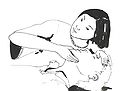 Insufflation au bouche-à-bouche La tête du patient est rejetée en arrière. Le secouriste ferme le nez du patient d'une main, tout en maintenant la bouche du patient ouverte en lui tenant le menton.
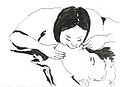 Placement de la main avant la CPR La main se place, chez un adulte à deux doigts en haut du plexus solaire.
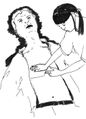 Position pour la CPR Les bras sont maintenus tendus, les compressions viennent du mouvement des épaules.
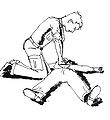 Contrôle du pouls carotidien (n'est plus enseigné dans la nouvelle méthode ; remplacé par l'appréciation du souffle respiratoire de la poitrine et de la bouche en 8-10 secondes)
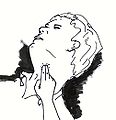 Vue de l'opérateur du défibrillateur Un secouriste est à genoux à la tête de la victime et lui administre de l'oxygène. Si la tête de la victime est entre ses genoux, elle n'est pas serrée. Les électrodes de défibrillation sont collées.
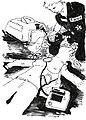 La RCP médicale
La réanimation cardiopulmonaire spécialisée (RCPS) par une équipe médicale ou paramédicale est le dernier maillon de la chaîne de survie avant admission à l'hôpital. Dans le cas idéal, les gestes spécialisés sont pratiqués dans les dix minutes qui suivent l'arrêt cardiaque, après la défibrillation.
La victime est intubée (connexion d'un respirateur artificiel aux voies respiratoires du patient par l'intermédiaire d'un tuyau que l'on glisse dans la trachée). Une voie d'abord veineuse est mise en place, soit périphérique (veines du bras) soit centrale (veine jugulaire ou sous-clavière en cas d'impossibilité d'abord périphérique) tout en poursuivant les compressions thoraciques, y compris lors des insufflations : l'étanchéité du ballonnet de la sonde d'intubation empêche le dioxygène de ressortir lors des compressions
Un capnomètre est mis en place : il mesure la quantité de dioxyde de carbone expiré, c'est-à-dire l'efficacité de la réanimation. En effet, si le patient expire du CO2, c'est que le dioxygène est bien arrivé aux cellules, et que les cellules l'ont consommé, donc qu'elles vivent.
On lui associe également l'administration de médicaments : adrénaline ou équivalents, Isoprénaline si le cœur est trop lent, liquides de remplissage vasculaire ou d'alcalinisation suivant les cas. L'intérêt de l'administration systématique de médicaments reste cependant discuté : à très court terme, ils semblent améliorer la survie mais ce n'est plus apparent à moyen terme, tant en termes de survie que de séquelles. Le défibrillateur du Samu peut être couplé à un stimulateur cardiaque externe si le cœur est trop lent.
Par ailleurs, des études évaluent l'intérêt d'appliquer d'autres traitements préhospitaliers, sans que ces traitements constituent pour l'instant des standards :
injection de vasopressine[6] : les muscles qui contrôlent l'ouverture des vaisseaux sanguins n'étant plus oxygénés, ils se relâchent (vasodilatation), ce qui augmente le volume du système vasculaire et gêne la bonne circulation du sang lors des manœuvres de réanimation et en cas de reprise de l'activité cardiaque (collapsus cardiovasculaire) ; l'utilisation de médicaments vasopresseurs (c'est-à-dire faisant remonter la pression du sang) permet d'améliorer la circulation du sang et donc d'augmenter les chances de survie sans séquelle. Les résultats avec la vasopressine se sont révélé être décevants[7]. 
massage cardiaque interne (MCI) par mini-thoracotomie[8] : cette technique consiste à pratiquer une incision sur la poitrine, au 4e espace intercostal gauche, et à y introduire une dispositif qui se déploie à l'intérieur comme un parapluie contre le péricarde ; il permet de presser directement sur le cœur, et pour certains modèles de pratiquer une défibrillation interne ; ce système permet d'avoir une meilleure efficacité circulatoire, mais présente des risques d'hémorragie et d'infection.
La pratique française veut que le patient ne soit transporté qu'à partir du moment où la situation hémodynamique est à peu près stable (pouls présent avec une pression artérielle existante). La réanimation cardio-pulmonaire est donc poursuivie sur place jusqu'à échec (on n'arrive pas à réanimer le patient et celui-ci est déclaré décédé) ou succès. C'est la méthode dite du stay and play (« rester et jouer », c'est-à-dire agir sur place). Cela diffère avec les pratiques américaines qui préconisent le transport le plus rapidement possible vers un centre spécialisé, quel que soit l'état du patient. C'est la méthode du scoop and run (charger et courir). Cette différence s'explique en partie par l'absence de médicalisation des premiers secours, fonctionnant sur des paramedics, des secouristes paramédicaux pouvant faire des gestes infirmiers et médicaux (intubation, pose d'une voie veineuse et administration de médicaments) sur protocole.
Cependant, outre le fait que cela soulage les services d'urgence hospitaliers, les équipes médicales, ou paramédicales formées aux soins pré-hospitaliers avancés de maintien des fonctions vitales (SAMFV), peuvent prendre en charge les infarctus en cours de formation, et l'on enregistre alors une nette amélioration en termes de survie [9].